My Best Friend:  Ulises
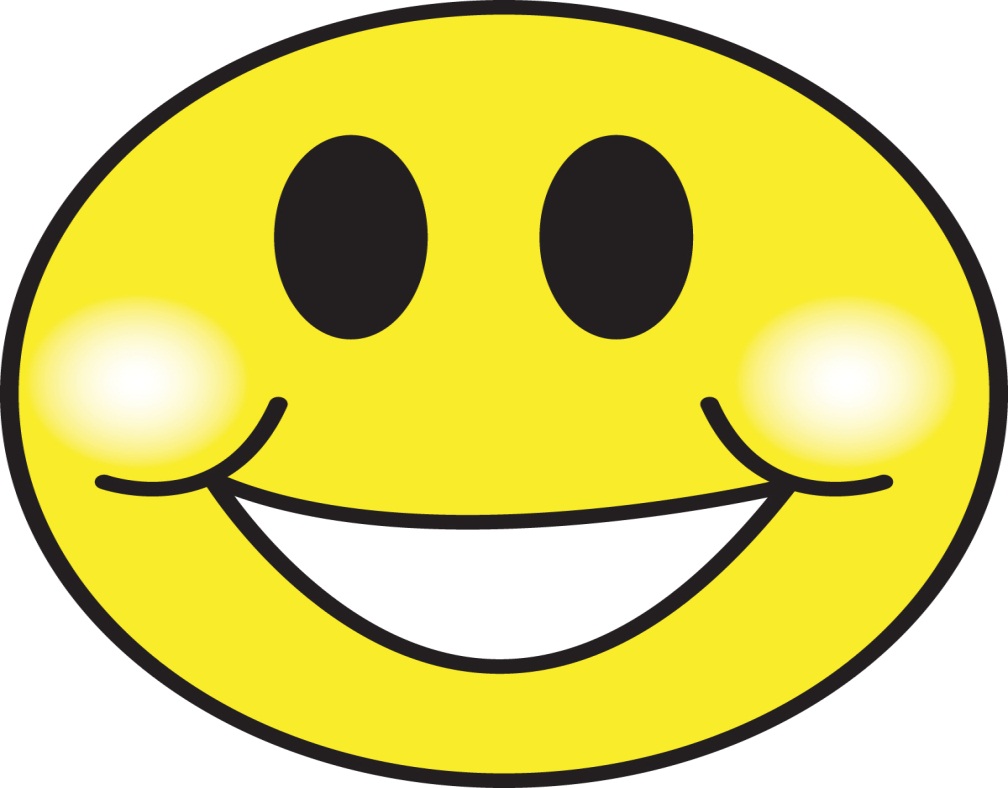 By: andrew brunn
Car	If my best friend were a car, he would be Corvette because he has a lot of style.
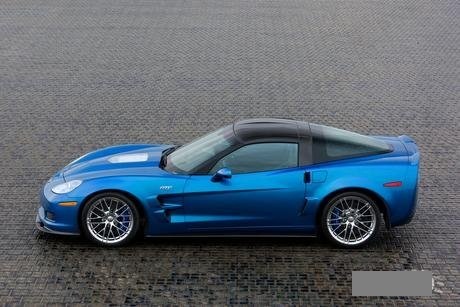 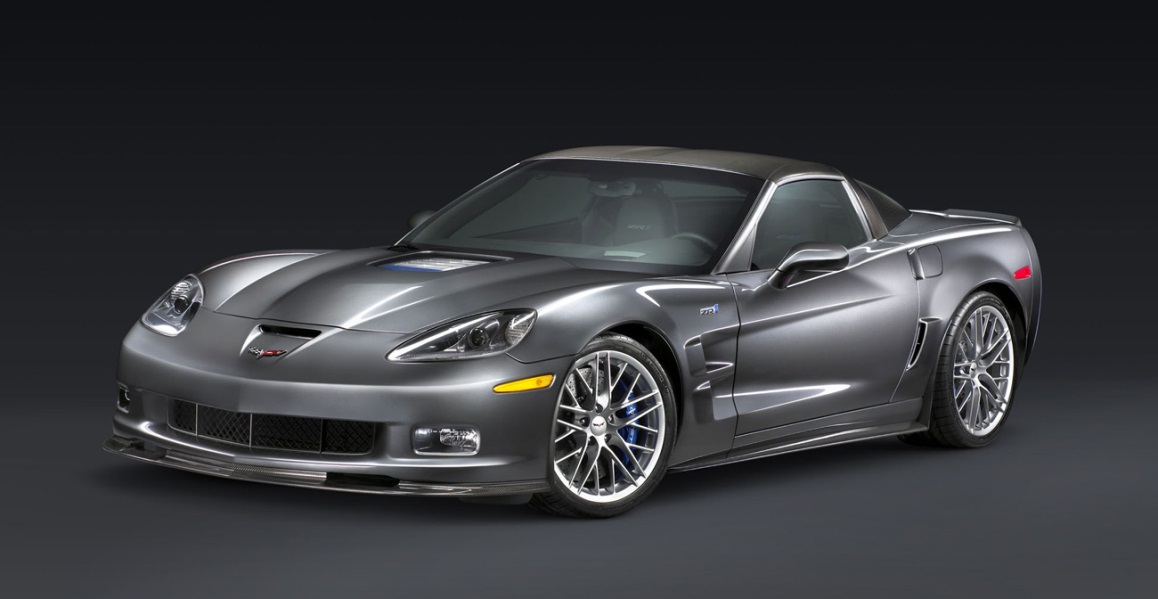 Soft drink	If my best friend were a soft drink…he would be a Pepsi because it is cold just like him .
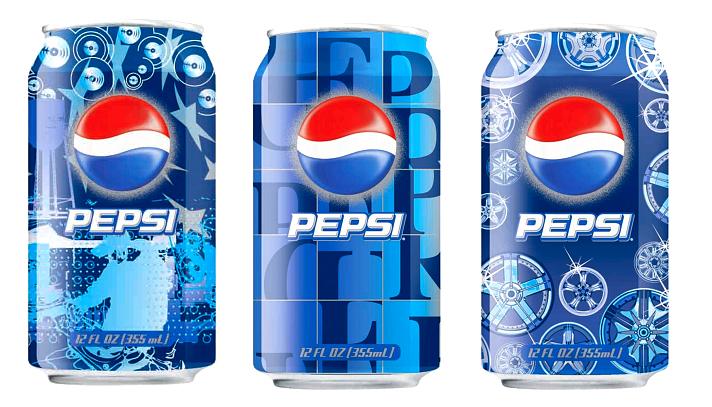 Zoo animal	If my best friend were a zoo animal, he would be a monkey. Monkeys have a lot of energy just like him.
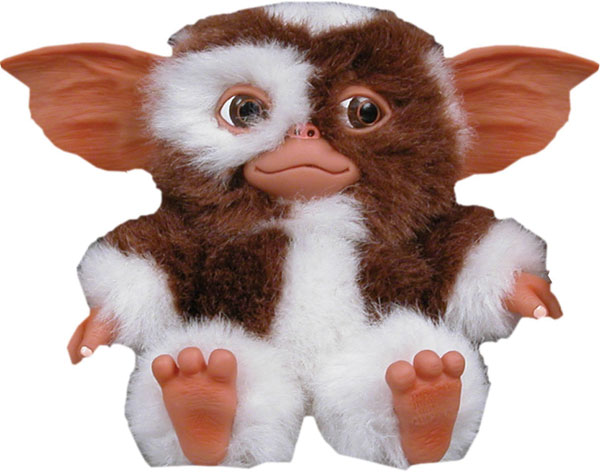 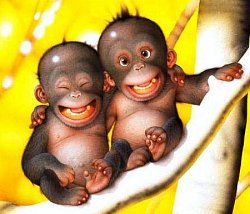 Song	If my best friend were a song, he would be “The Motto”. He would be the motto because he has a nice beat.
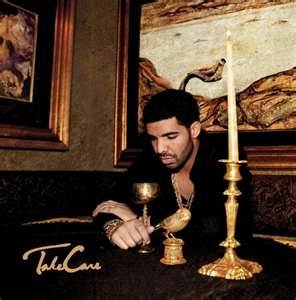 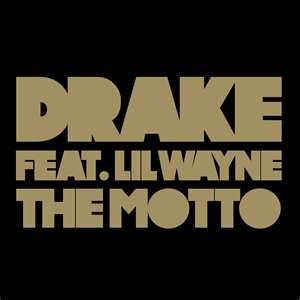 Candy	If my best friend were a candy, he would be a Sour Skittle. He would be a sour skittle because he is sweeet.
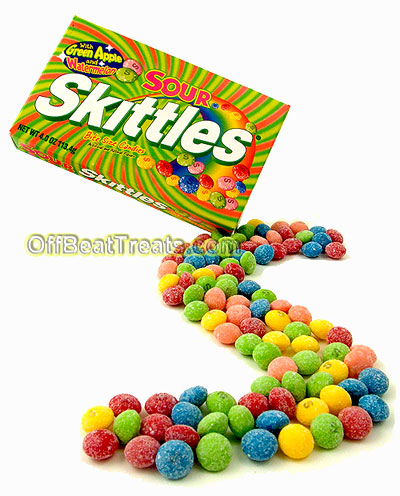 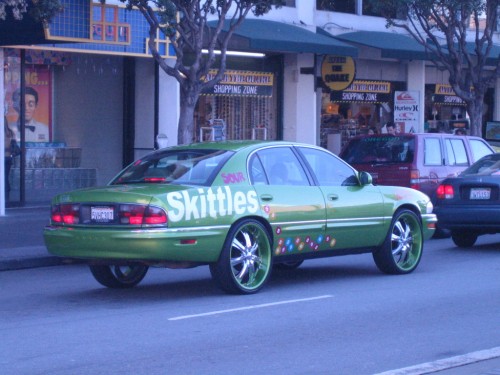